Mission: Hanham Woods will give people the best chance of success...
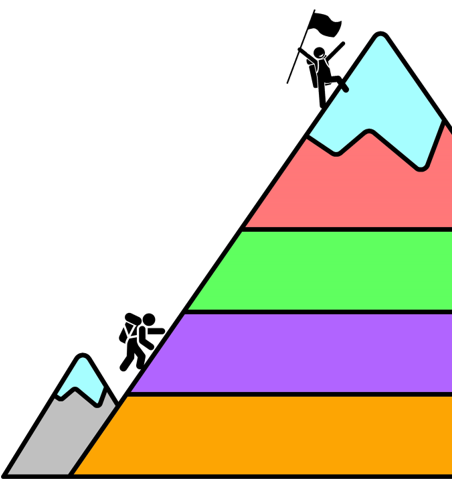 Silver D of E Expedition Information Evening
4th February 2025
E Baker – D of E Manager
J. Littlejohns – Deputy D of E Manger
Dream BIG // Work Hard // Be Kind
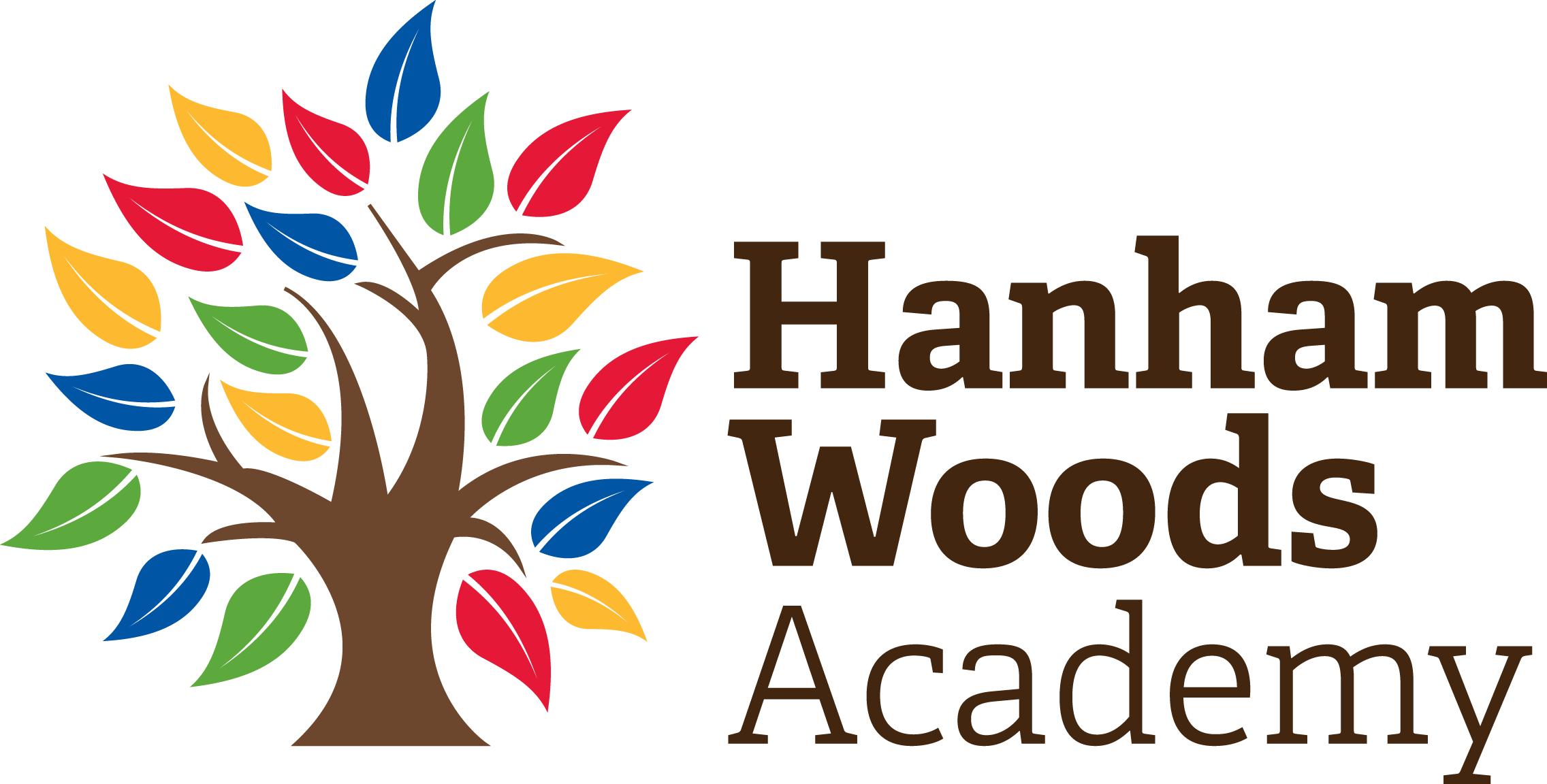 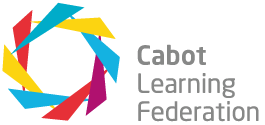 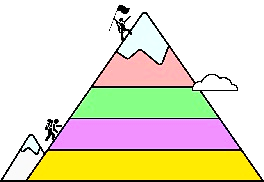 @HanhamWoods
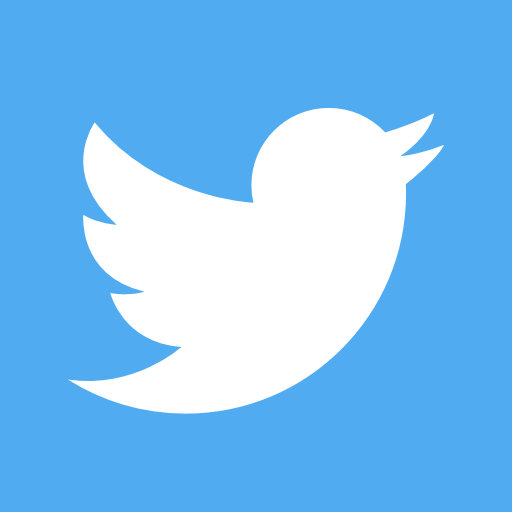 [Speaker Notes: Welcome – privielegd to be here today.]
Logistics – Drop off and collection – Silver
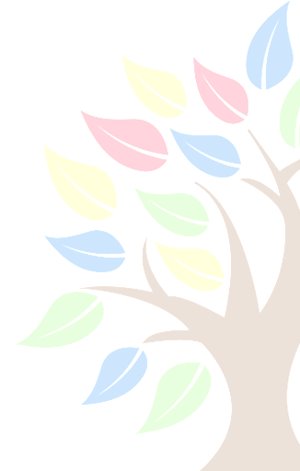 Please see hand out sheet
Dream BIG // Work Hard // Be Kind
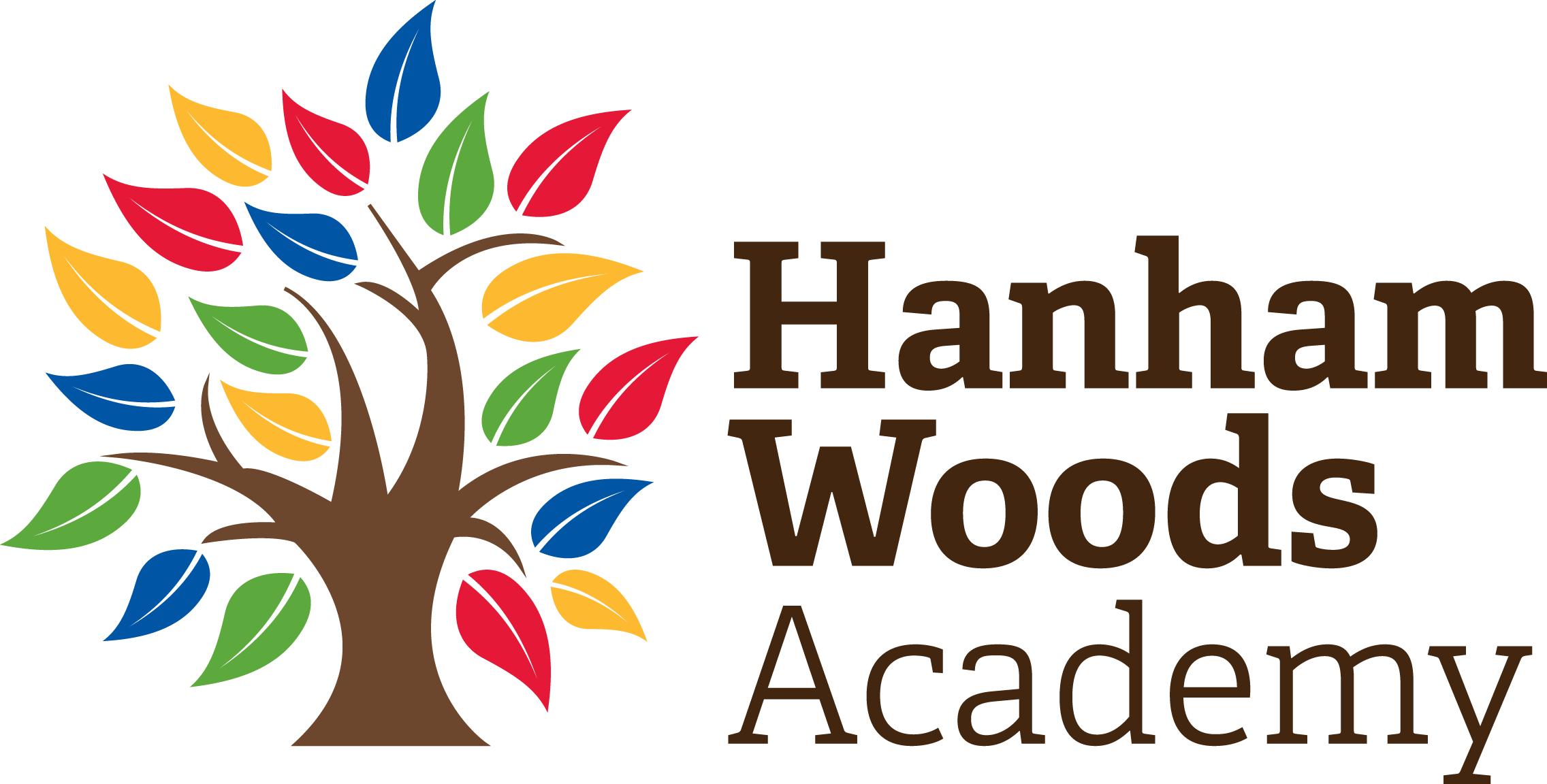 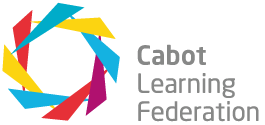 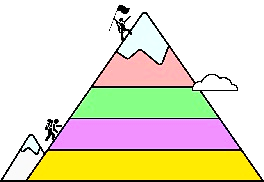 @HanhamWoods
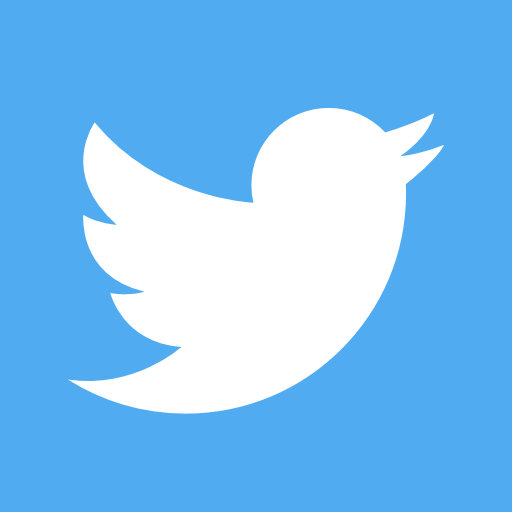 [Speaker Notes: Welcome – privielegd to be here today.]
Emergency Contact and mobile phones
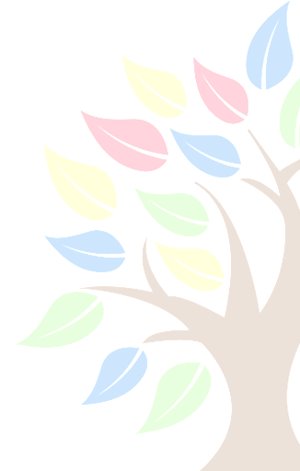 Emergency contact details will be given out the week before the expeditions.
07551182978
07551182982

Mrs Baker & Mr Littlejohns 
Members of staff from expedition company will be leading the weekend 
Mobile phones – we can’t ban phones, but they are not to be used, off in bag for emergency only – see policy. 
Please can any contact be made via staff mobile and not directly with students
Dream BIG // Work Hard // Be Kind
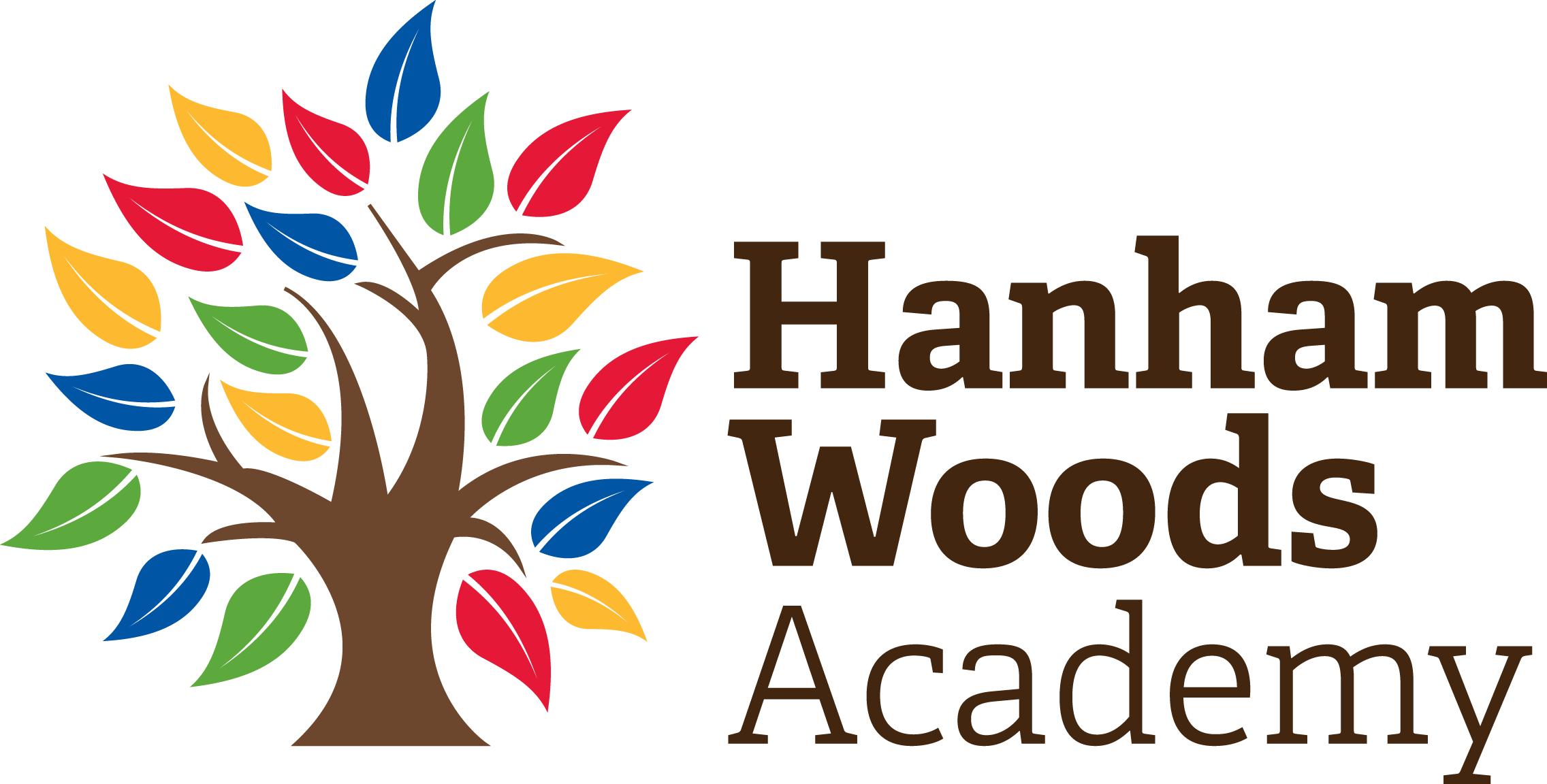 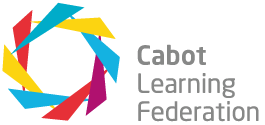 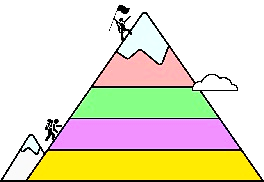 @HanhamWoods
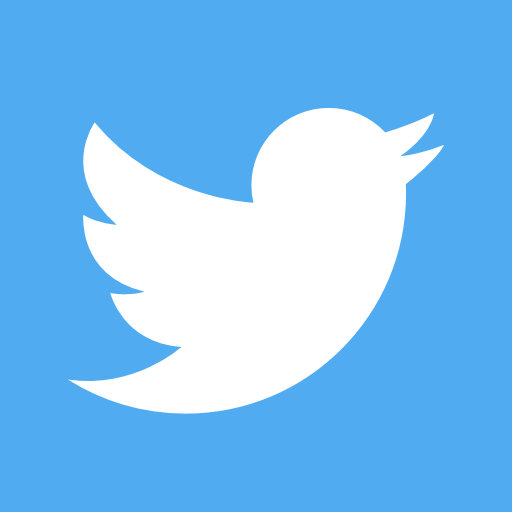 Kit and rucksack packing
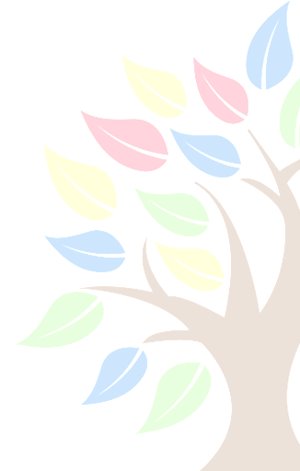 Please refer to the kit list 

Weather dependent but waterproofs – top and trousers essential 

Sturdy footwear – boots with ankle support ideal 

Maps, compasses, tents and cooking equipment are provided by JC Adventures
Dream BIG // Work Hard // Be Kind
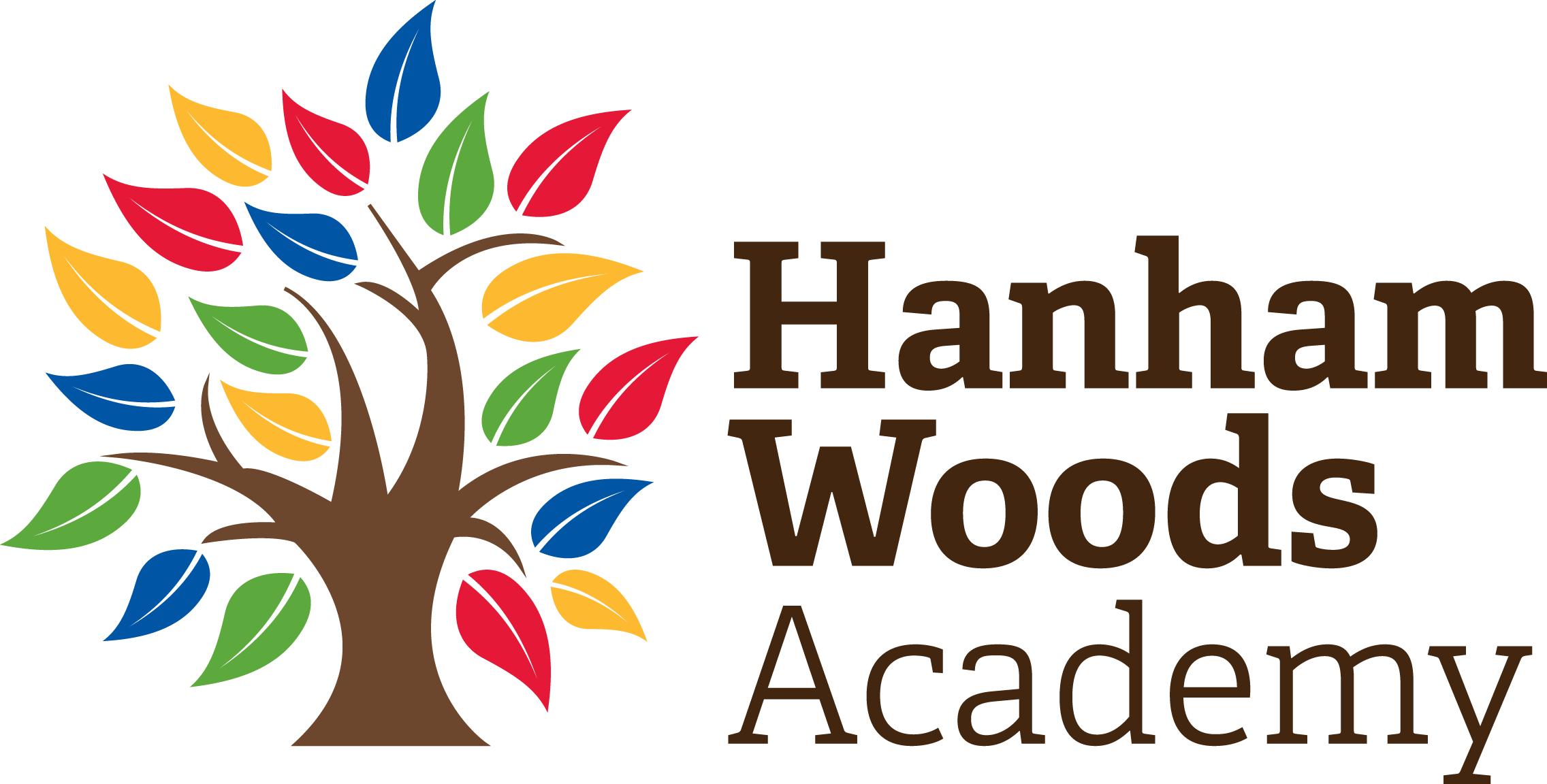 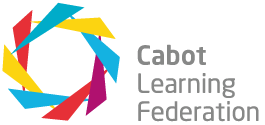 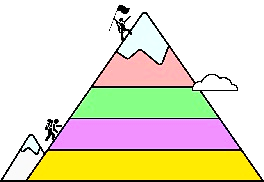 @HanhamWoods
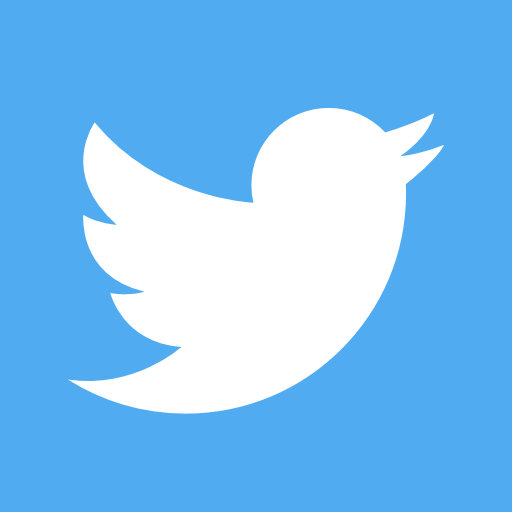 [Speaker Notes: Welcome – privielegd to be here today.]
Other kit considerations
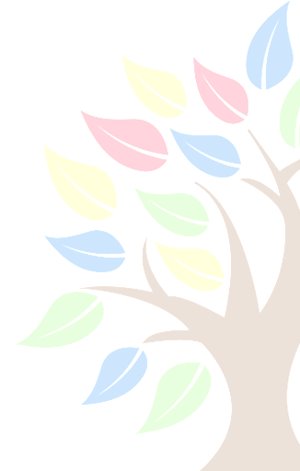 Sleep mat – not yoga mat – inflatable ones are best but slightly more expensive 

Check weather a few days before 

Sleeping bag – check season and temperature recommendation. Sleep with clothes on  

Share items across group – travel bottles eg washing up liquid 
		Face wipes rather than bottles of toiletries etc 

Most outdoor shops will offer D of E discount – 10 or 15%
Dream BIG // Work Hard // Be Kind
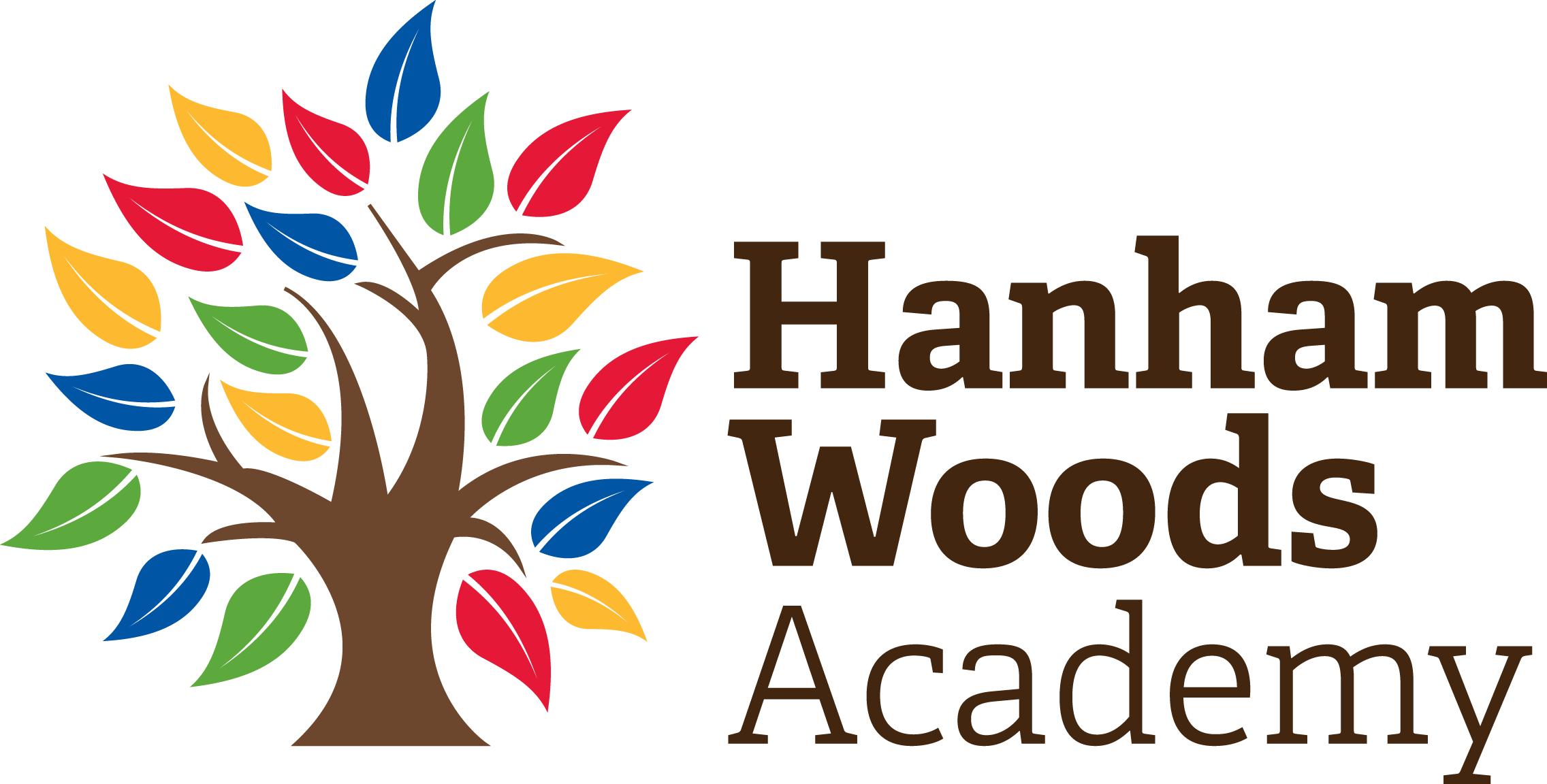 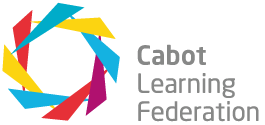 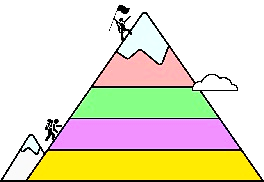 @HanhamWoods
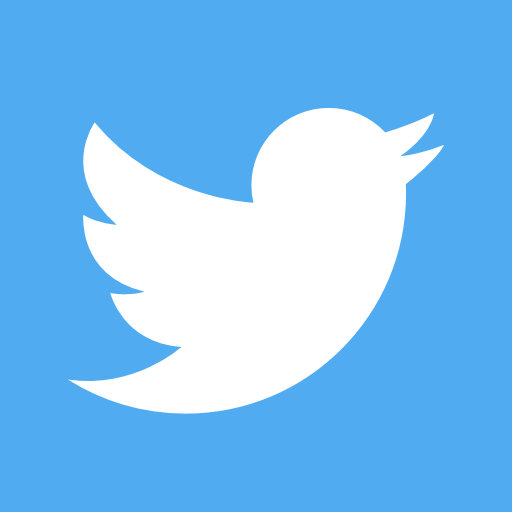 [Speaker Notes: Welcome – privielegd to be here today.]
Food and menu planning
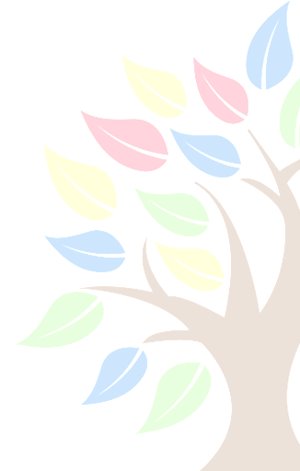 Packed lunch, dinner, breakfast, lunch, snacks (2 x evening meals, 2 x breakfast, 3 x lunch)
Food choices are key to your expedition success
You have to carry everything for the entire expedition
Much of this is down to personal taste
However, cooking in a team will save time, effort and fuel – boiling water in one go
Dream BIG // Work Hard // Be Kind
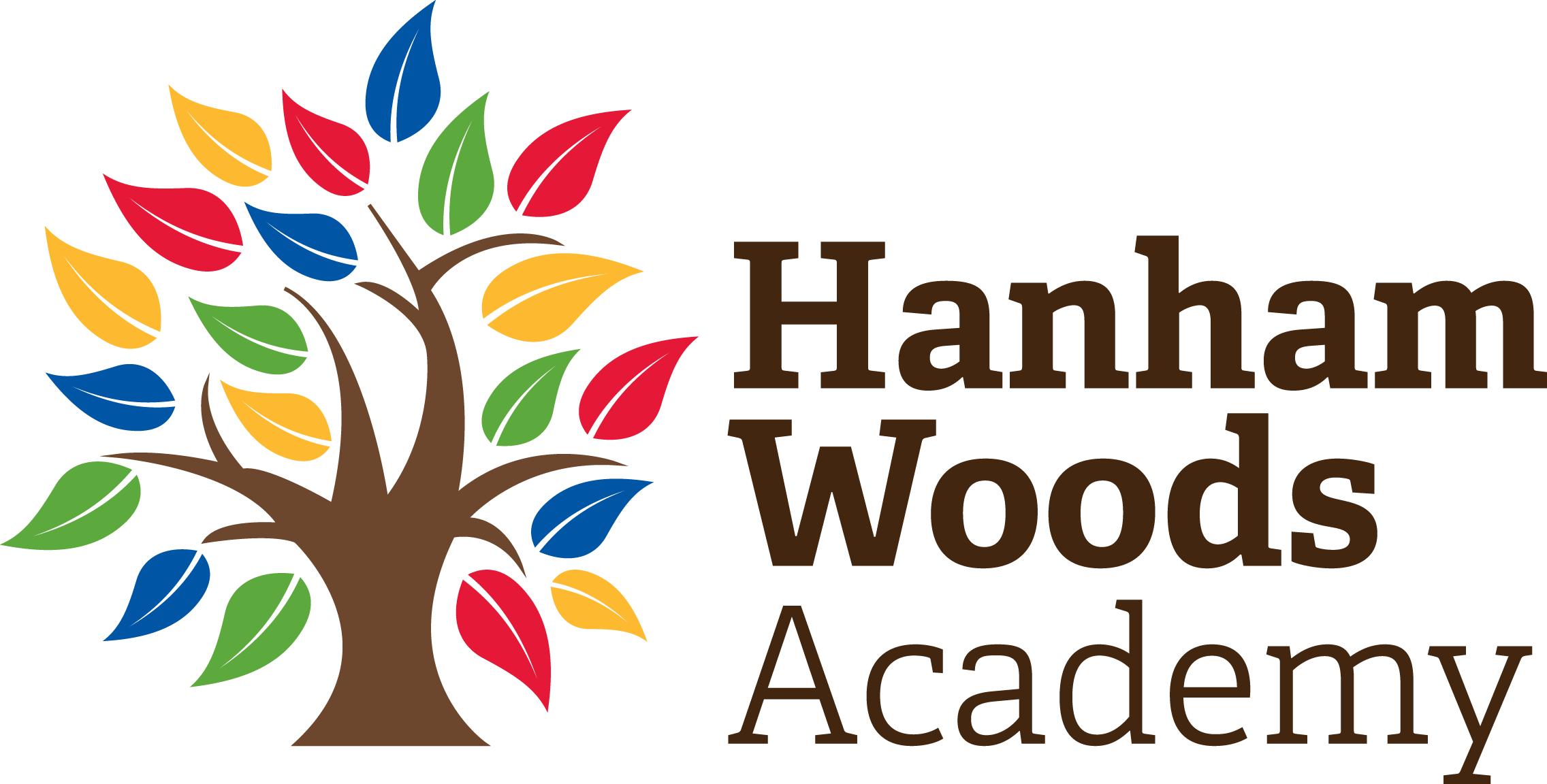 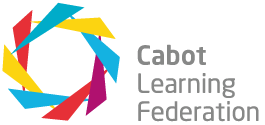 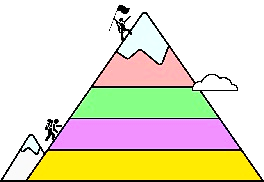 @HanhamWoods
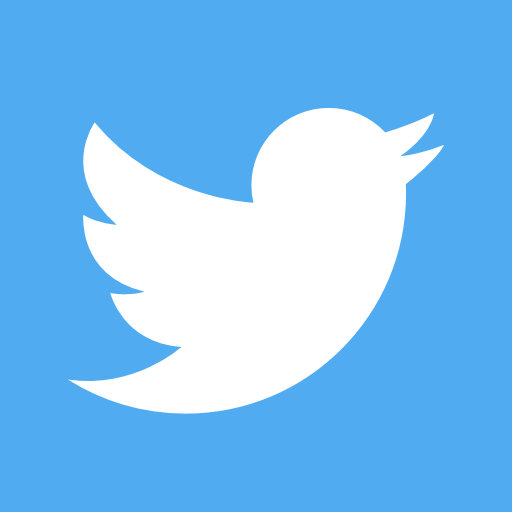 [Speaker Notes: Welcome – privielegd to be here today.]
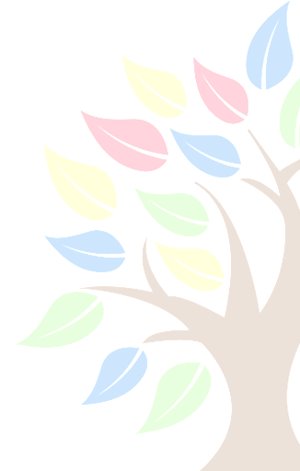 Bronze to Silver Kit
Consider what you used/didn't use 
You are away for longer so will need more food and possibly more clothes 
Don't wear strappy tops/crop tops, full t-shirts offer better protection from rucksacks rubbing 
Activity per day is 1hr more – doesn’t have to be walking. You will have a planned aim in your group.
Dream BIG // Work Hard // Be Kind
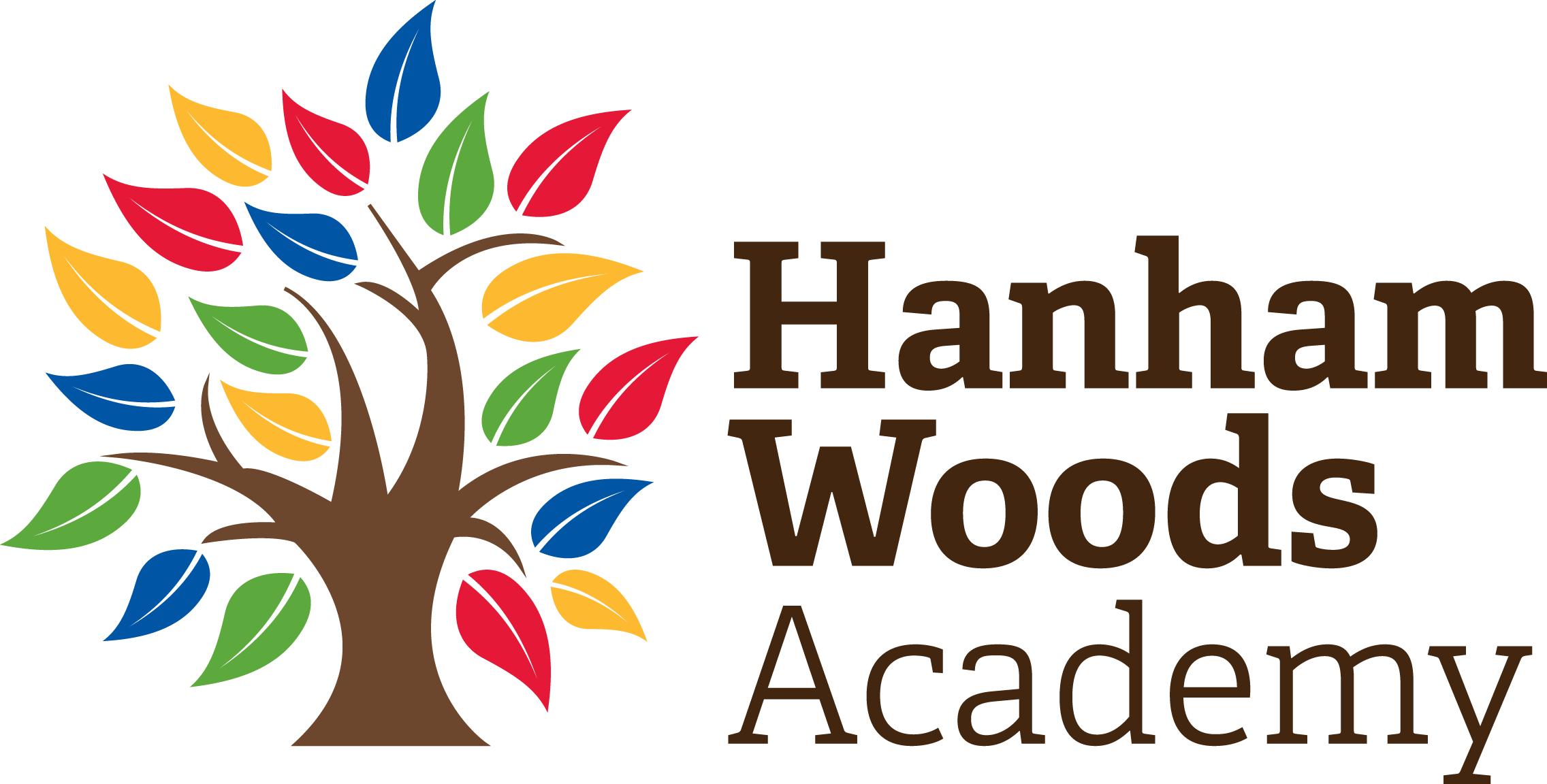 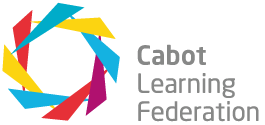 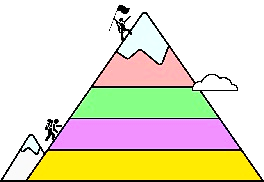 @HanhamWoods
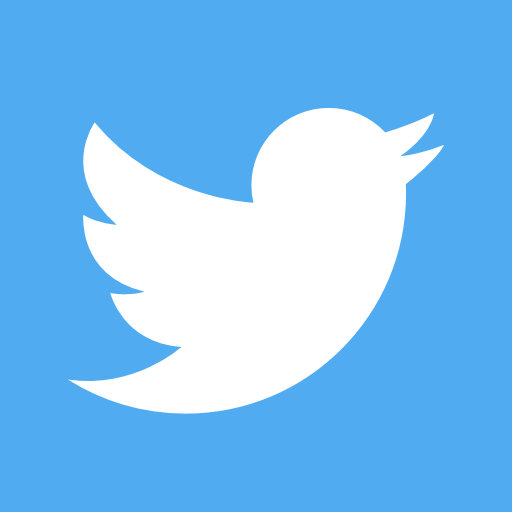 [Speaker Notes: Welcome – privielegd to be here today.]
Student Meetings
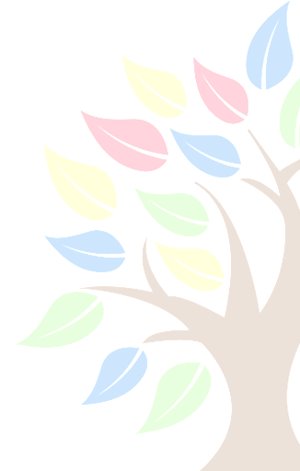 After school meetings to route plan 
Thursday 20th March
Thursday 27th March
Dream BIG // Work Hard // Be Kind
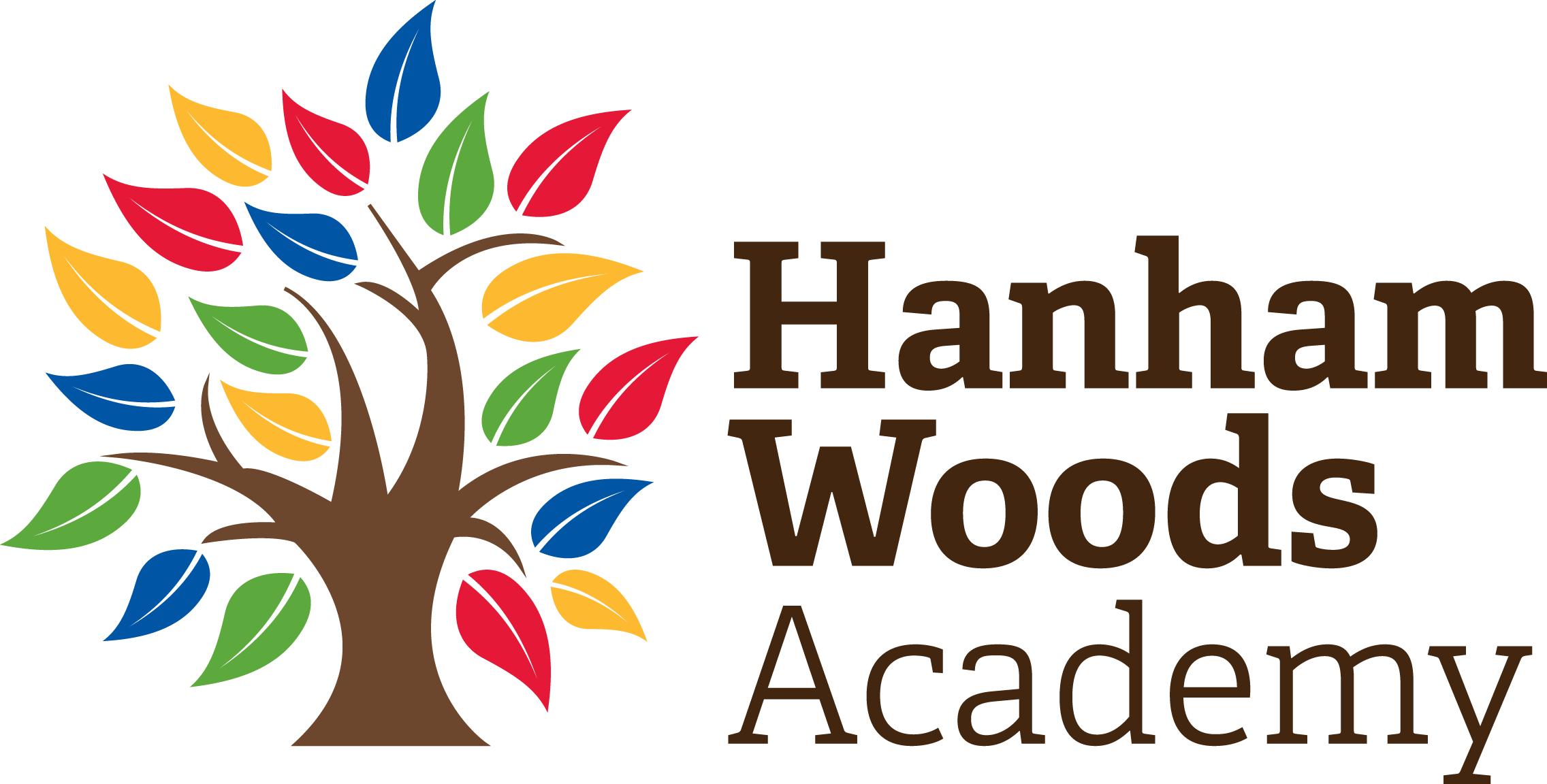 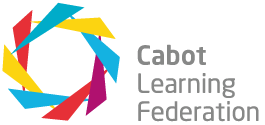 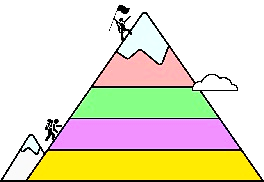 @HanhamWoods
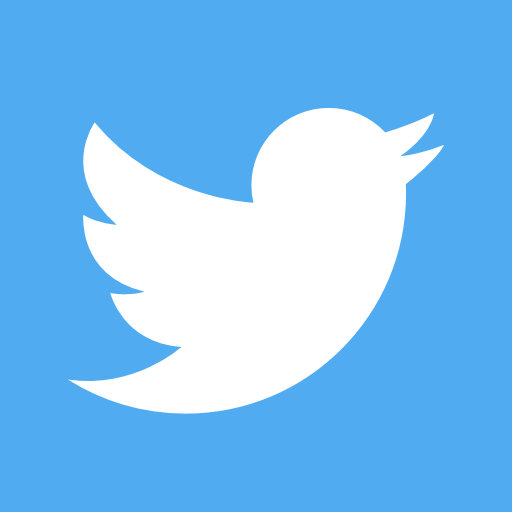 [Speaker Notes: Welcome – privielegd to be here today.]
What can you do to help?
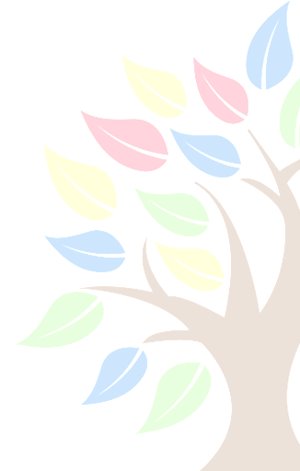 Walking boots - have been 'broken in'.
Go out for walks – the longer the better.
Practice pack, and practice carry.
Practice using a compass!
Encourage your child to finish the other sections and get their assessor reports submitted, so the expedition is the 'final thing'.
Dream BIG // Work Hard // Be Kind
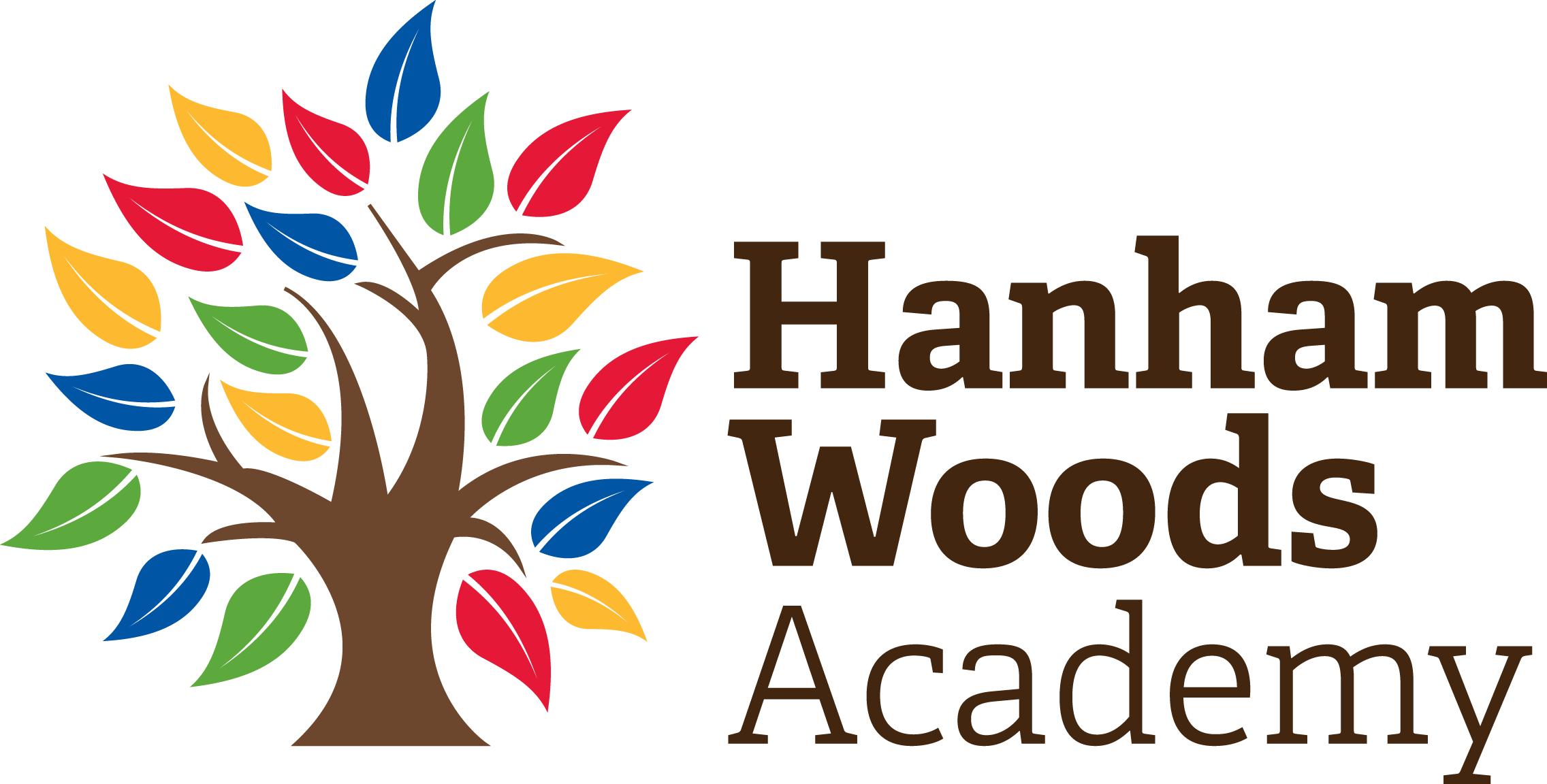 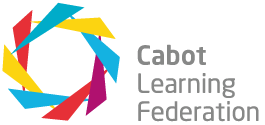 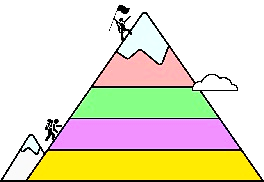 @HanhamWoods
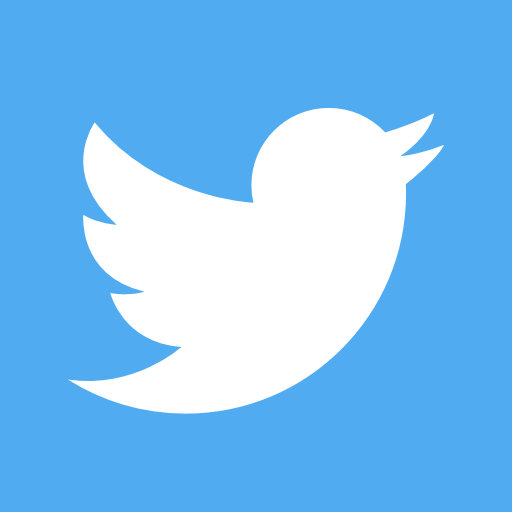 [Speaker Notes: Welcome – privielegd to be here today.]
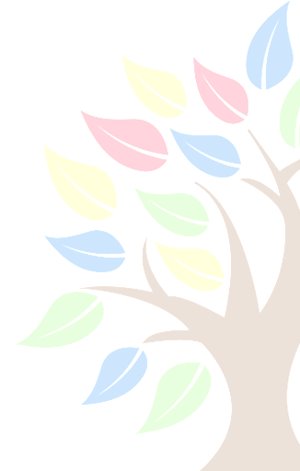 Please ensure any final payments have been made by 19th March 2025
Any questions?

Email – Emily.baker@clf.uk
Dream BIG // Work Hard // Be Kind
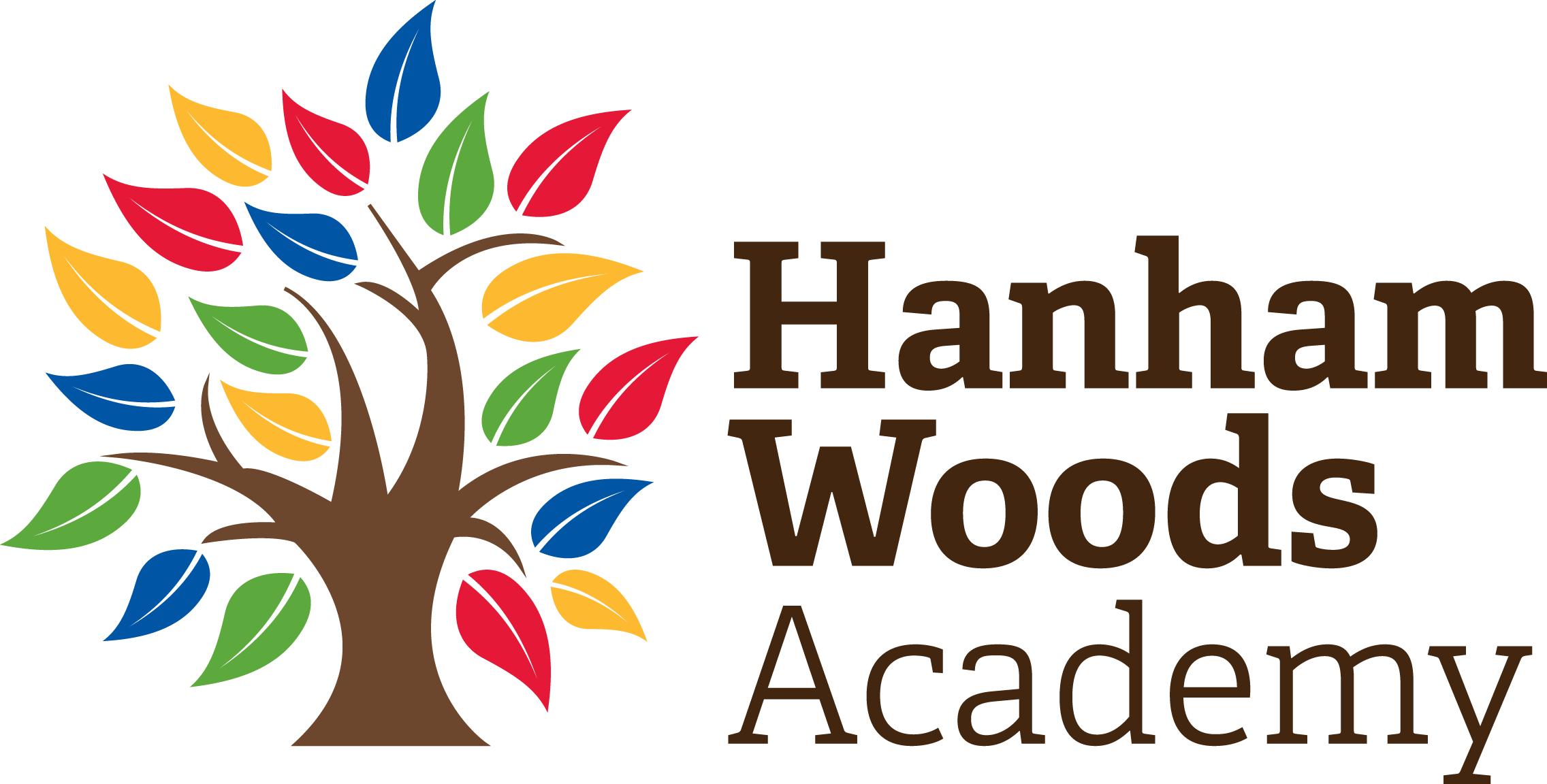 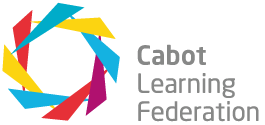 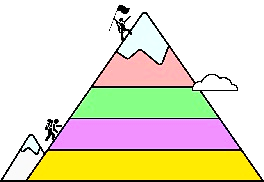 @HanhamWoods
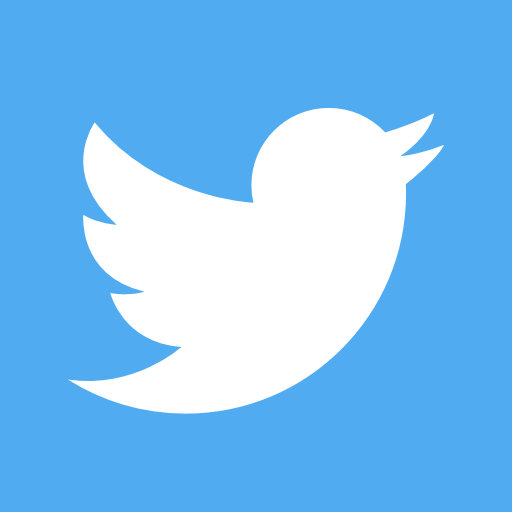 [Speaker Notes: Welcome – privielegd to be here today.]